Grid Systems – UTM Projection
Dr. Kaustuv Mukherjee
Assistant Professor
Dept. of Geography
Chandidas Mahavidyalaya
Transverse Mercator Projection
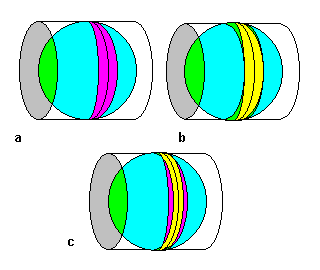 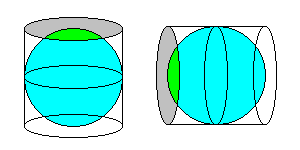 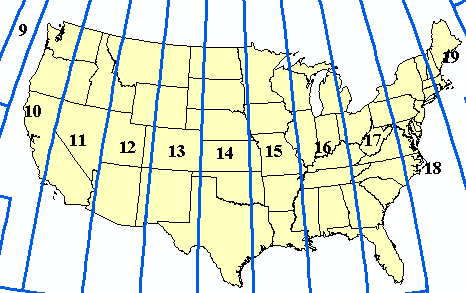 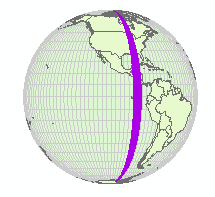 South Dakota
Zone 16
Universal Transverse Mercator
Based on Transverse Mercator (cylindrical) projection
World divided into 60 zones 6 degrees wide
Distortion is minimal within each zone
Maps of different areas use best zone
Best for maps covering small area in one zone
Copyright © 2009 by Maribeth H. Price
3-3
UTM Zones
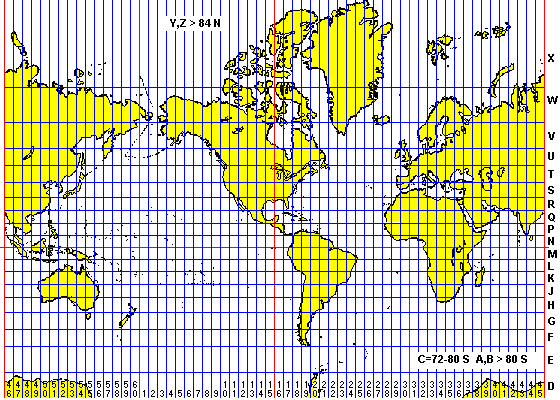 UTM Pole to Pole
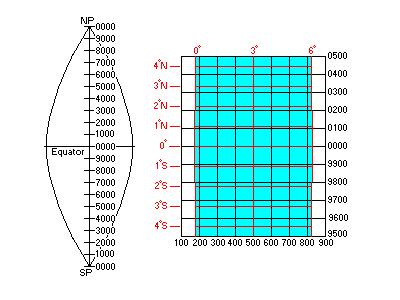 Halfway to the Pole
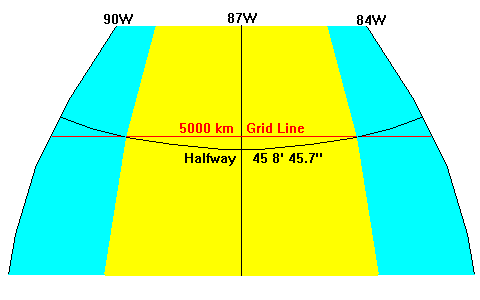 Using UTM
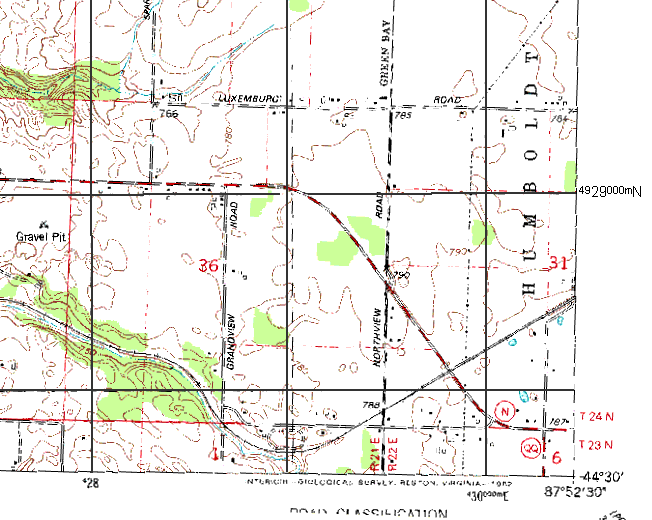 Using UTM
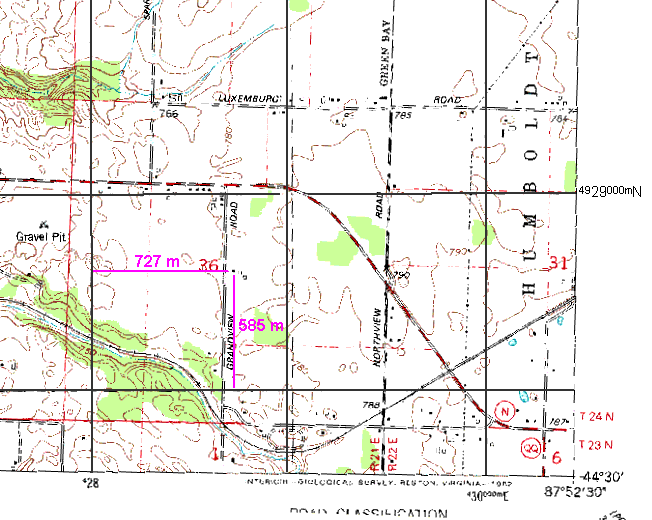 Using UTM
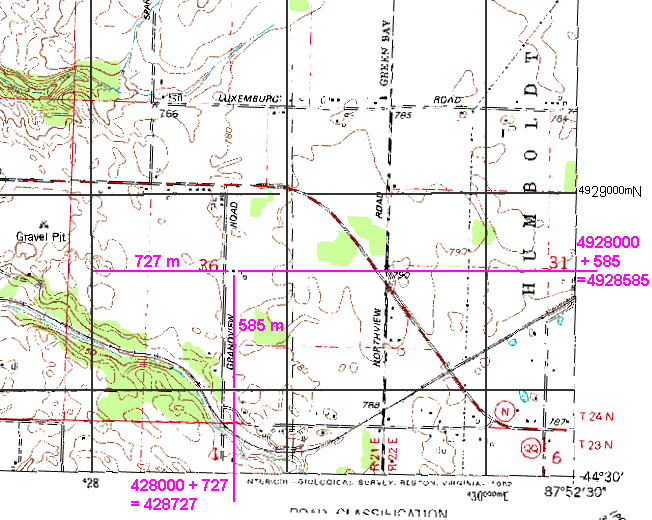 Three Kinds of North
True North – Along Meridians
Magnetic North – What a compass detects
Important in field
Not important in most GIS
Grid North – Along N-S grid lines
Minor importance for compass work
Be aware there’s a difference!
Military uses exclusively
Cautions About UTM
Military maps use two letter codes for each 100-km square, but maps will have information to enable conventional UTM
With military grid references, number of digits indicates level of precision
Older maps will sometimes have obsolete grids
Datum, datum, datum!
Military Grid System
45N 89 W = E 342,369, N 4,984,896 Zone 16T
Digraph = CQ
1 km accuracy = 16T CQ 42 84
100 m accuracy = 16T CQ 423 848
10 m accuracy = 16T CQ 4236 8489
1 m accuracy = 16T CQ 42369 84896
Ticks on USGS topo map = 342,000, 4,984,000
Where Zones Meet
Why a Grid?
State Plane System
States divided into one or more zones identified by a unique FIPS number
Uses several types of projections
E-W zones generally Conic, N-S zones generally UTM
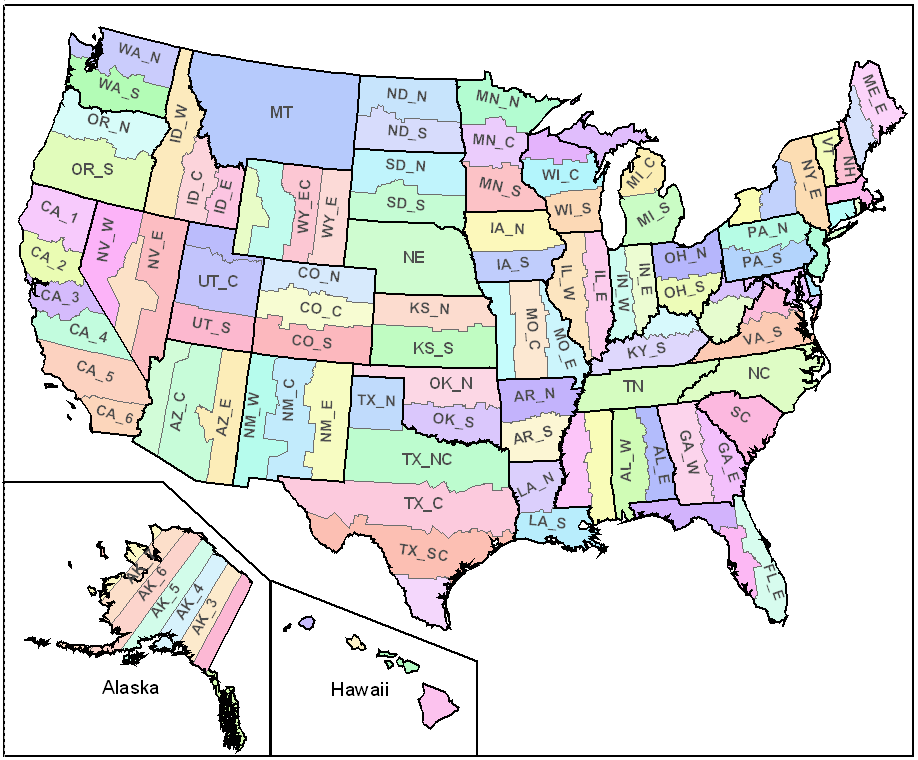 Copyright © 2009 by Maribeth H. Price
3-15
Projections for large scale maps
Local, city, county maps, smaller states
Projection systems virtually eliminate distortion
Choose appropriate UTM or State Plane zone
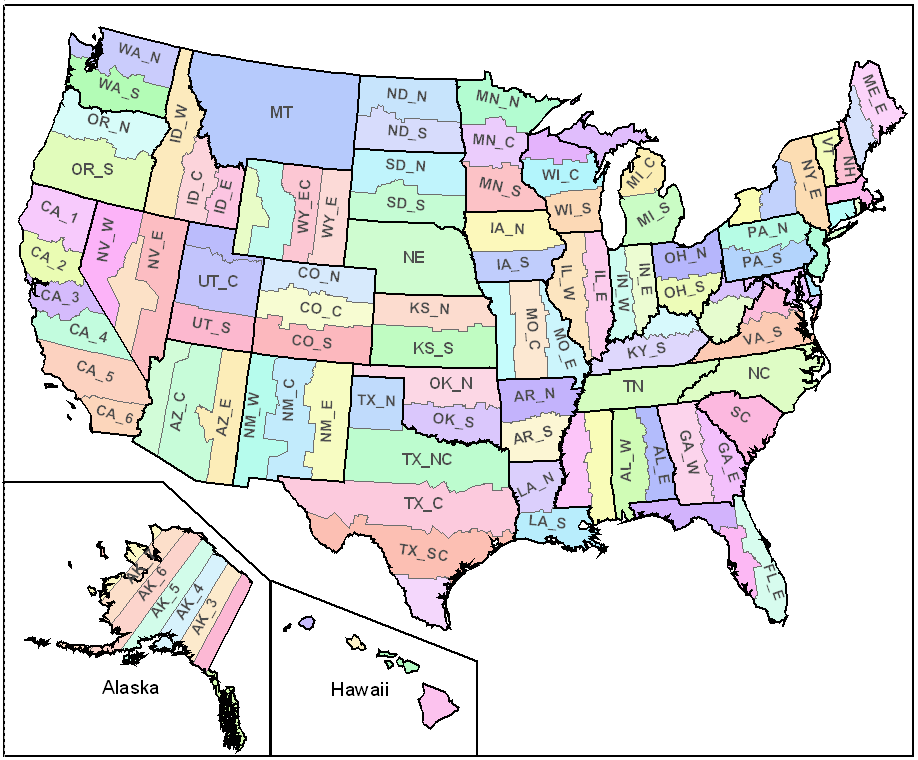 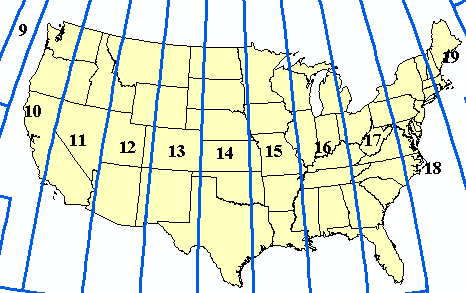 Copyright © 2009 by Maribeth H. Price
3-16
… further reading continues.
Thank You